Қазақстан Республикасының Ұлттық экономика министрлігі
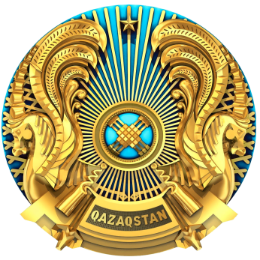 2022–2026 ЖЫЛДАРҒА АРНАЛҒАН ӘЛЕУМЕТТІК-ЭКОНОМИКАЛЫҚ ДАМУ БОЛЖАМЫ 
2 КЕЗЕҢ
Нұр-Сұлтан қаласы, қыркүйек 2021 ж.
[Speaker Notes: Insert picture/ Right Click/Send to back]
Болжамды 2-кезеңде әзірлеу факторлары
ЖІӨ өсу қарқыны
Қазақстан экономикасының даму қорытындылары
Факт
Болжам
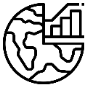 2020 ж.
2020 ж.
2021 ж. қаңтар-шілде
2022 ж.
2023 ж.
2021 ж.
Әлемдік экономика өсуінің болжамдары
3,2%
2,5%
6,0%
2,7%
4,9%
3,5%
(ХВҚ)
(ХВҚ)
(ДБ)
ДБ деректеріне сәйкес
ХҚҰ консенсус-болжамы*
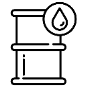 2021 ж.
2022 ж.
2023 ж.
2020 ж.
$66,0 барр.
$58 барр.
$64,5 барр.
$42,3 барр.
Әлемдік тауар нарықтарындағы үрдістер
* 2021 г.: ХВҚ – 64,7$, ДБ, Moody’s – 62,0$ , АДБ – 67,0$, ЕАДБ – 64,0$, Fitch – 63,0$, S@P – 65,0$, JP MORGAN – 72,0$, BANK of AMERICA – 68,0$, Barclays – 69,0$, EIA – 68,8$
  2022 г.: ХВҚ – 63,0$, ДБ – 62,0$, АДБ, ЕАДБ – 64,0$, Moody’s, S@P – 60,0$ , Fitch – 55,0$, JP MORGAN – 72,0$, BANK of AMERICA –75,8$, Barclays – 68,0$, EIA – 66,6$
  2023 г.: ЕАДБ – 62,0$, Moody’s – 45,0-65,0$, Fitch – 53,0$, S@P – 55,0$ , BANK of AMERICA –65,0$
Негізгі макроэкономикалық көрсеткіштер
Базалық сценарий
2022–2024 жылдарға арналған республикалық бюджеттің болжамы 
Базалық сценарий
млрд теңге
2022–2024 жылдарға арналған Ұлттық қор параметрлерінің болжамы 
Базалық сценарий ($60/425)
млрд теңге
НАЗАРЛАРЫҢЫЗҒА РАҚМЕТ!